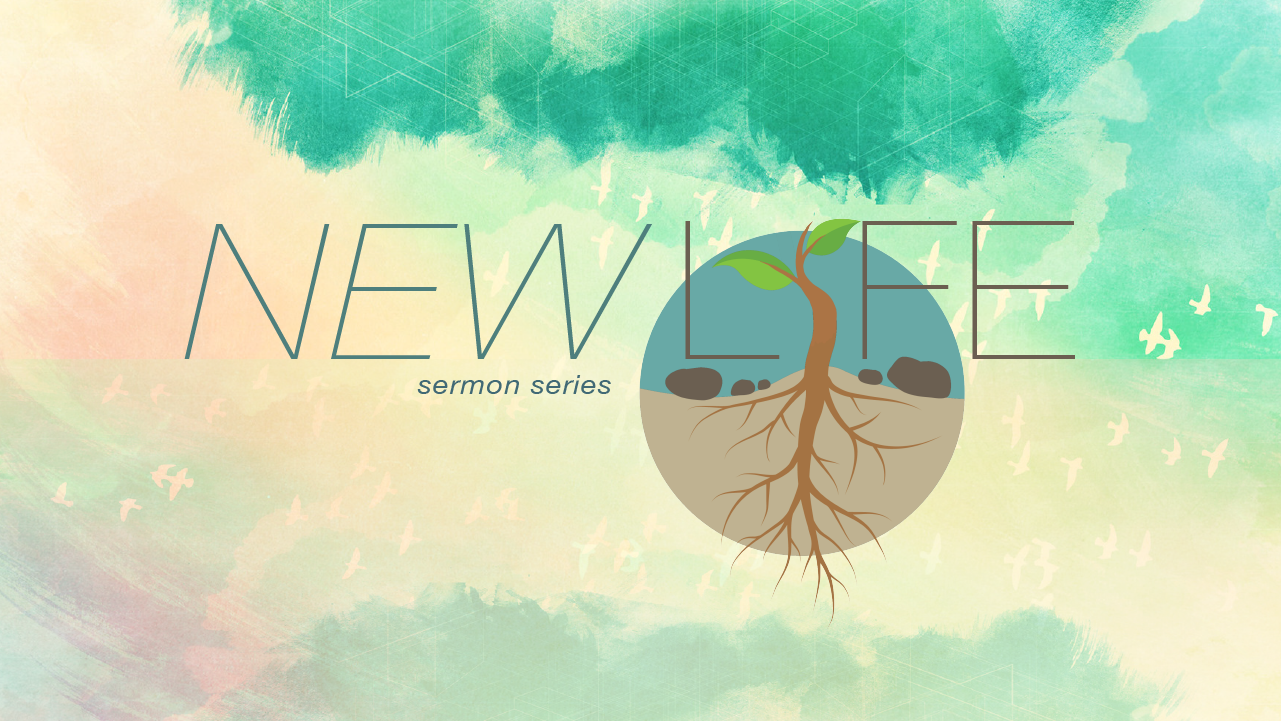 Change of Direction
John 20: 19-23
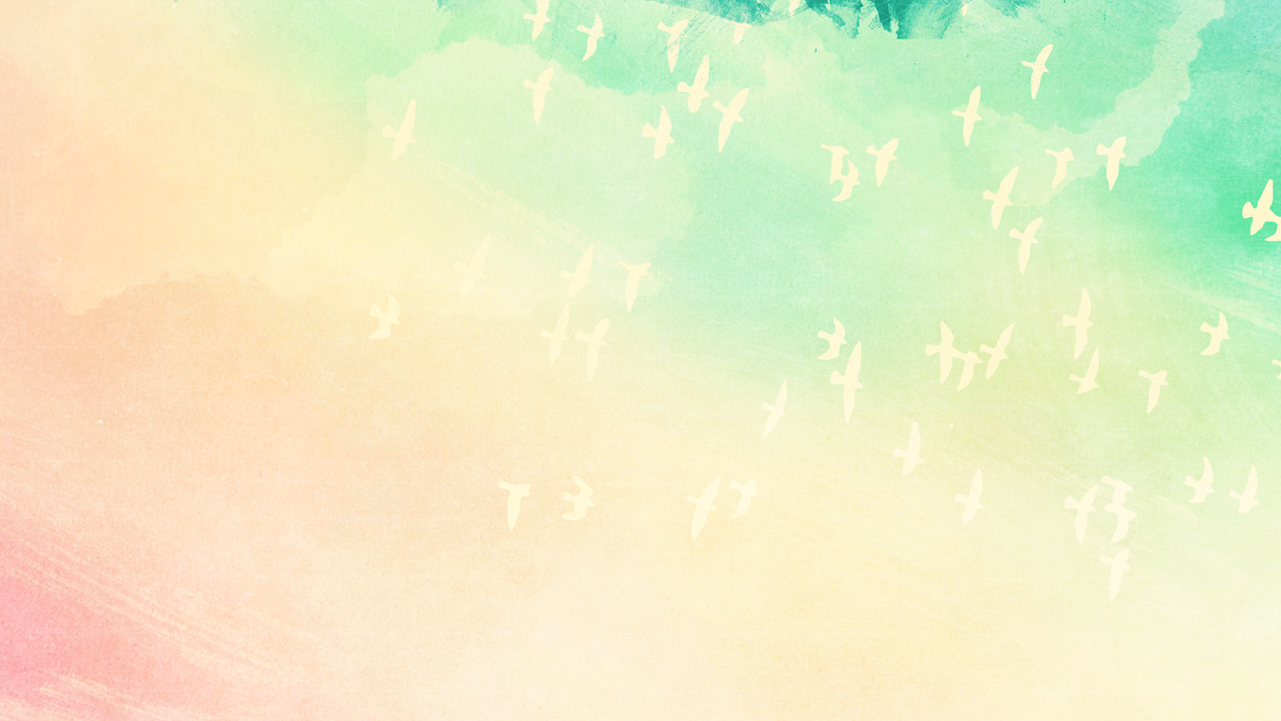 On the evening of that first day of the week, when the disciples were together, with the doors locked for fear of the Jewish leaders, Jesus came and stood among them and said, “Peace be with you!” 
After he said this, he showed them his hands and side. The disciples were overjoyed when they saw the Lord.
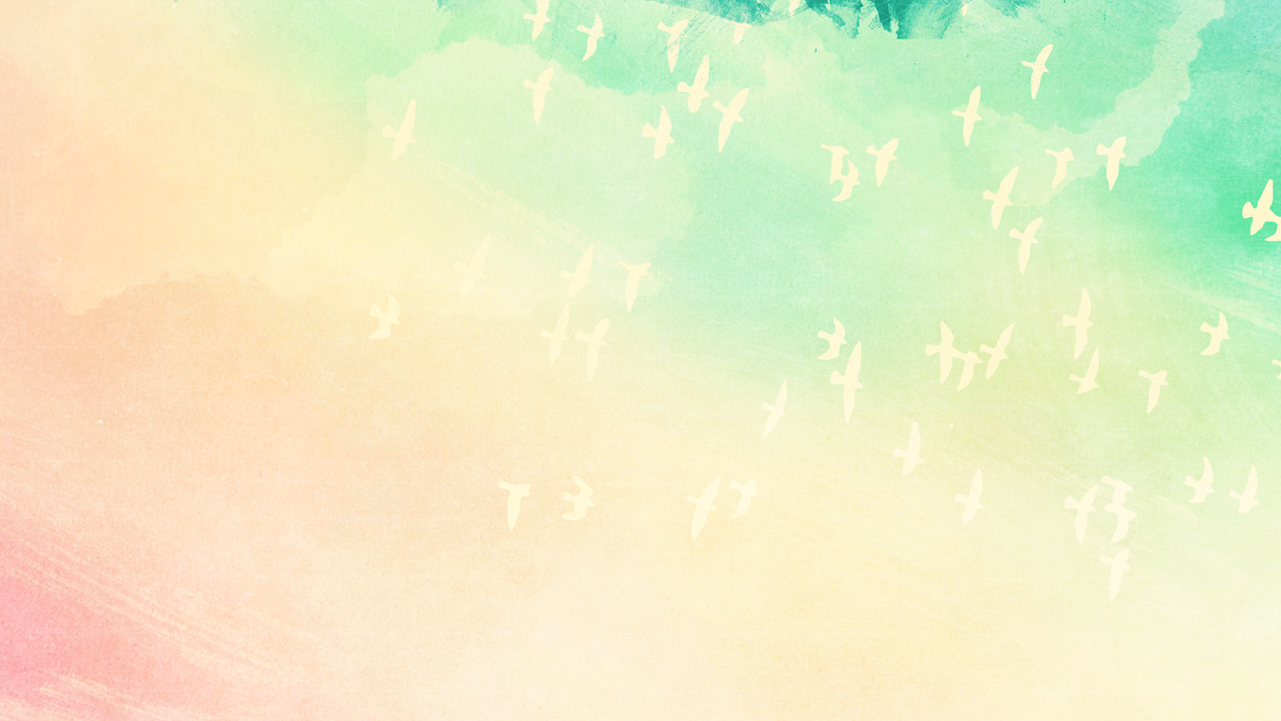 Again Jesus said, “Peace be with you! 
As the Father has sent me, I am sending you.”

And with that he breathed on them and said, “Receive the Holy Spirit. If you forgive anyone’s sins, their sins are forgiven; if you do not forgive them, they are not forgiven.”

John 20:19-23
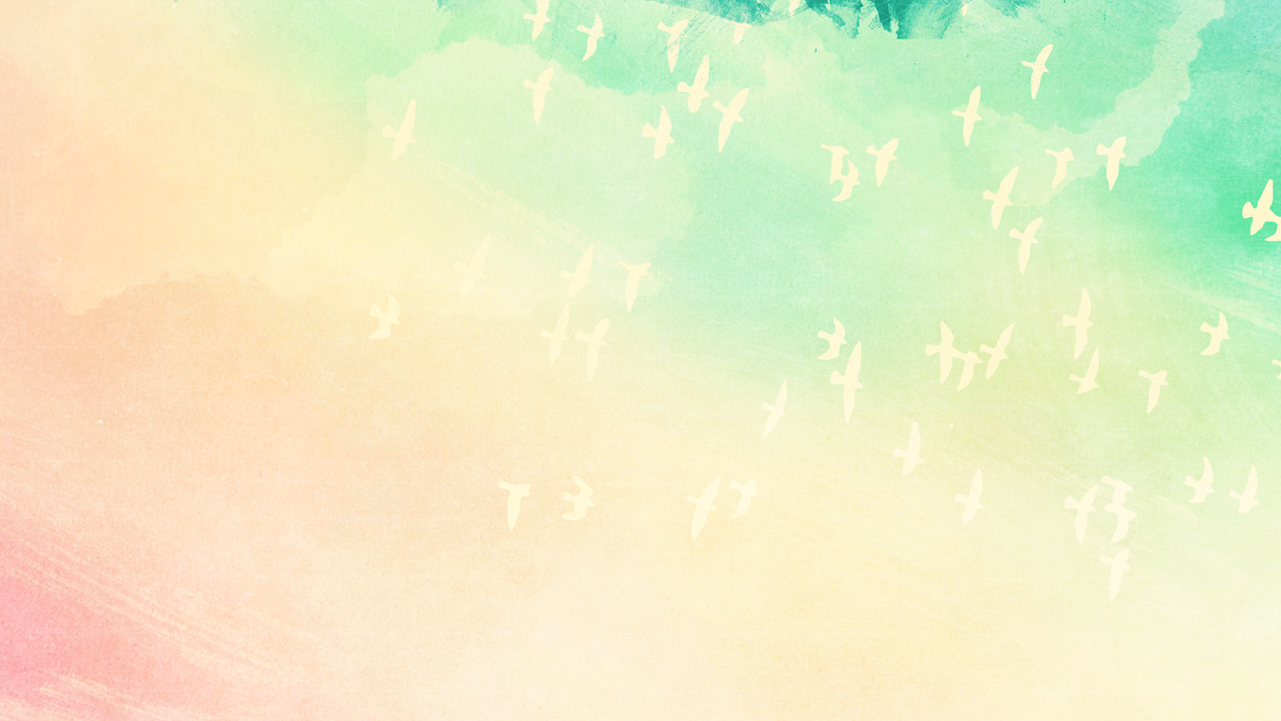 In the middle of their questions, 
Jesus appears
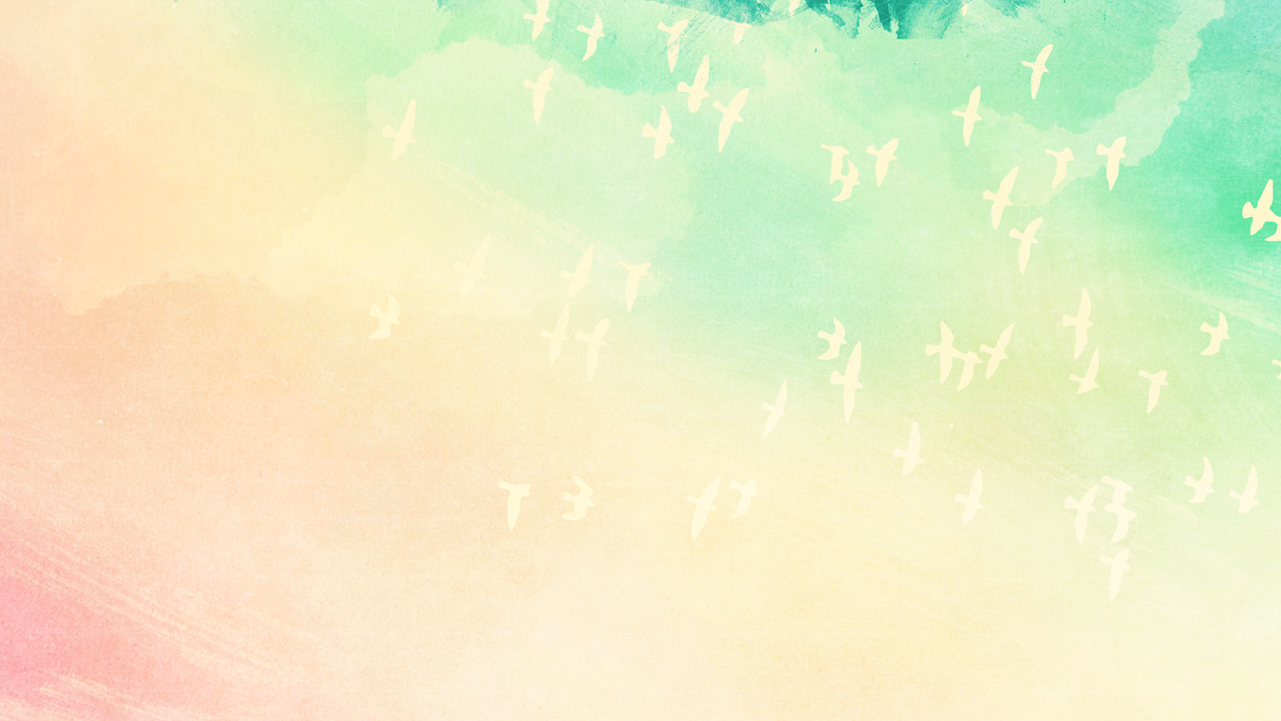 A change from isolation to presence
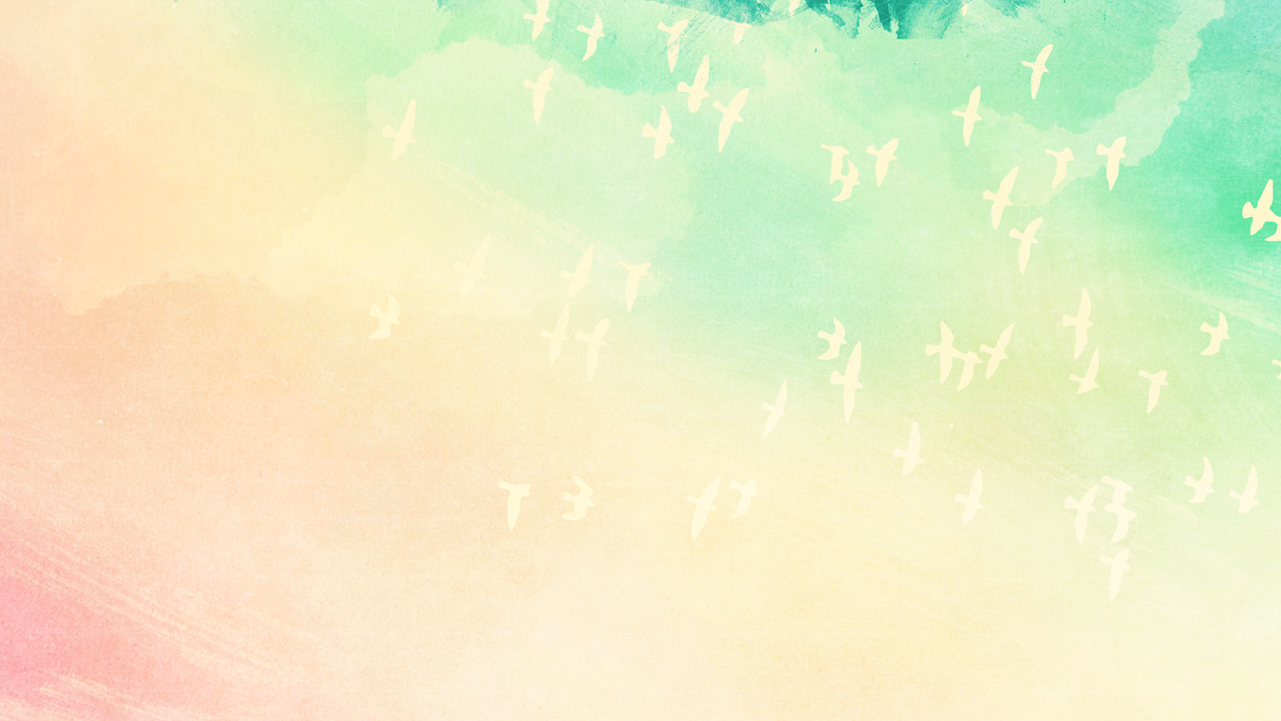 A change from despair to rejoicing
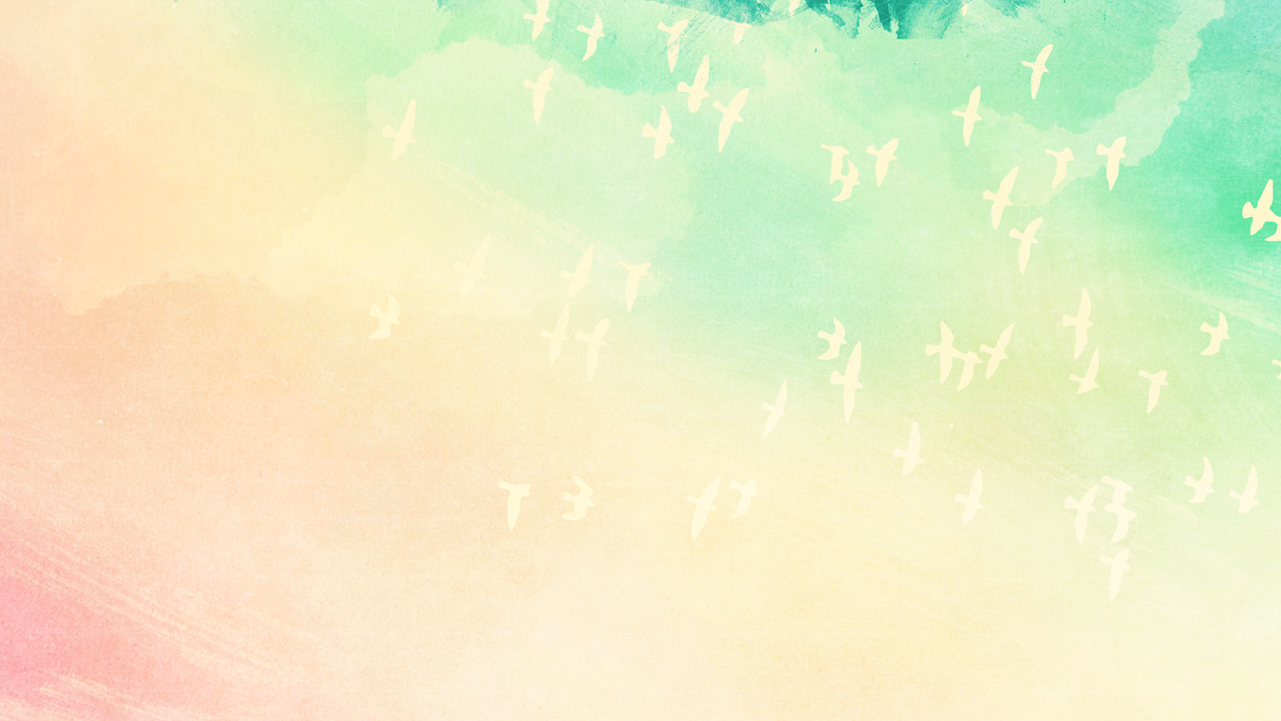 A change from turmoil to peace
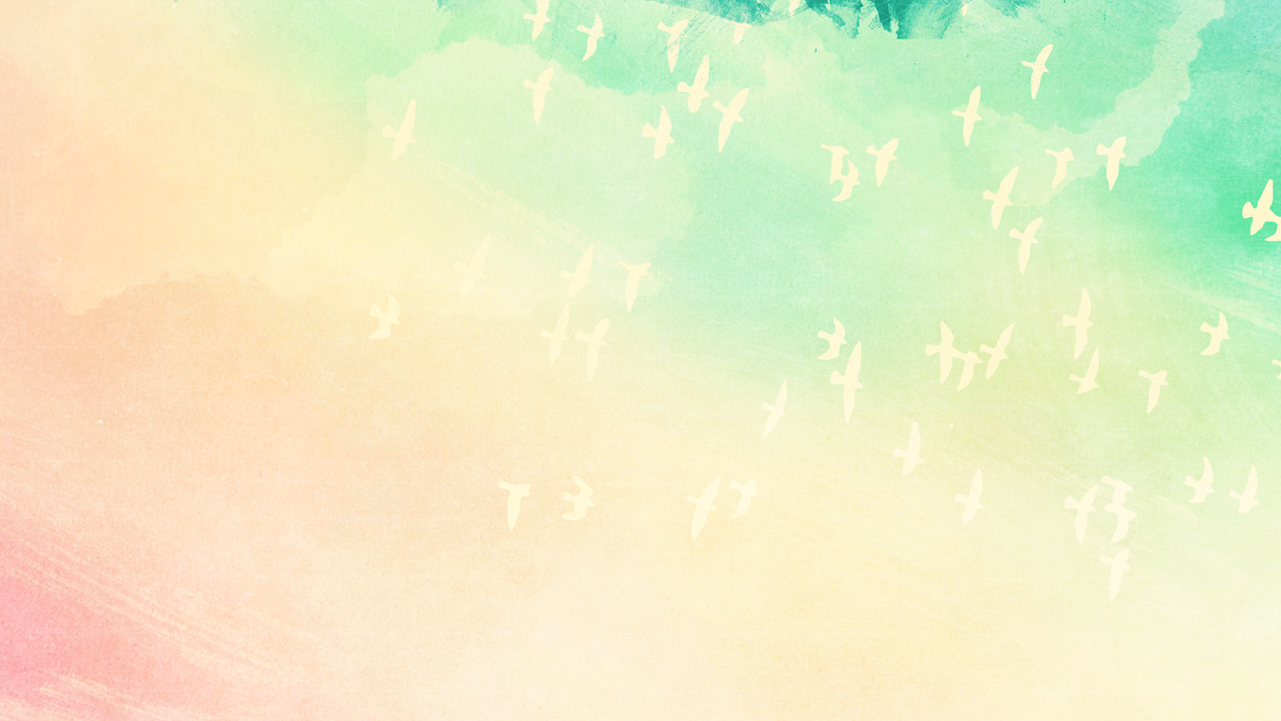 A change from misery to ministry
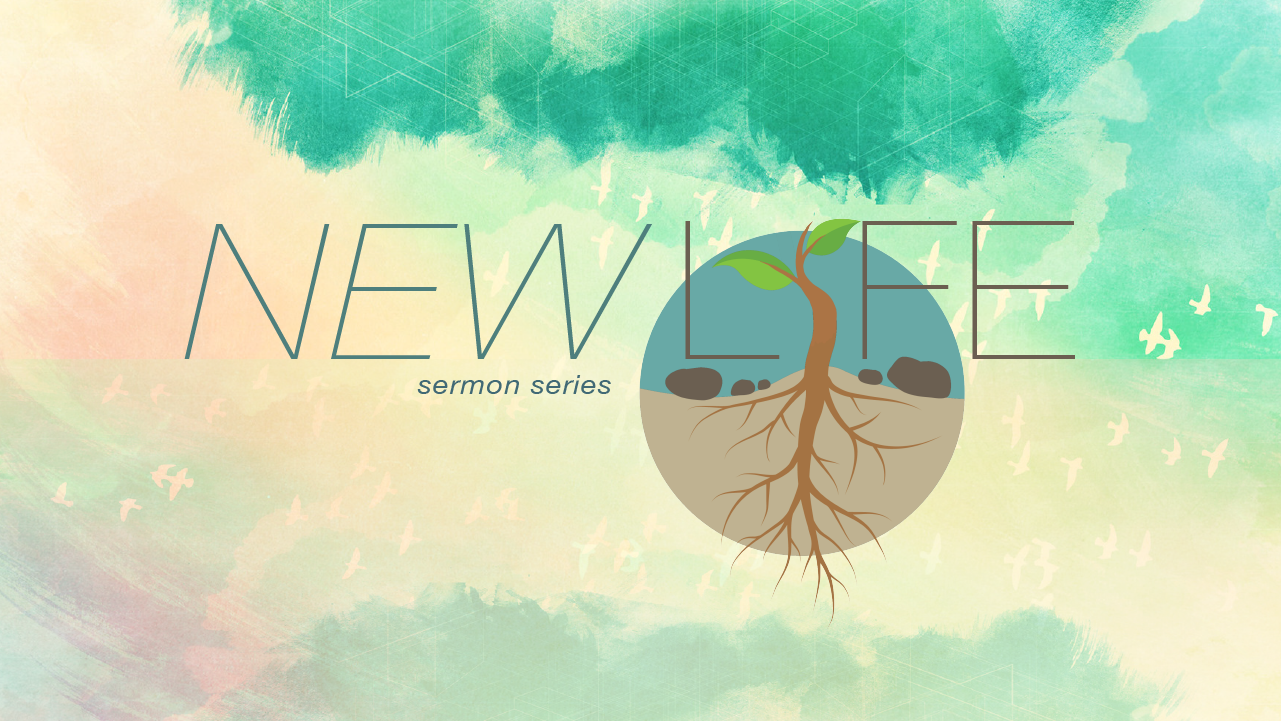 Change of Direction
John 20: 19-23